Revoluce ve vojenských záležitostech
Mgr. et Mgr. Jakub Fučík
Proč jsou změny ve vojenství významné 	pro 	mezinárodní vztahy?
Základní východiska
Význam realismu

Anarchické mezinárodní prostředí - přežití

Důraz kladen na moc
Vojenská moc
Ofenzivní realismus (J. J. Mearsheimer) 

Ztotožnění s vojenskou silou

Tradiční složky: pozemní, námořní, vzdušná
Válka
„Pokračování politiky jinými prostředky“
		(Clausewitz)

Ultima ratio mezinárodní politiky

Otázka aktérů (organizovanost násilí)
První zmínky o „RMA“
70. a 80. léta 20. století – SSSR

Maršál N. V. Ogarkov 
       – rozvoj pokročilých (vojenských) technologií
       - proměna způsobu vedení boje
       - vojensko-technická revoluce
[MTR] „…umožňuje radikální navýšení (v rozsahu několika řádů – uvažujeme-li v číselných intencích) destruktivního potenciálu konvenčních zbraní, přičemž dochází k jejich přiblížení (pokud to tak lze říci) ke zbraním hromadného ničení co do jejich efektivity.“ (N. V. Ogarkov)
Americké pojetí
A. F. Krepinevich, A. Marshall. W. S. Cohen

Rozšíření sovětských tezí o další faktory

Revoluce ve vojenských záležitostech
„Revoluce ve vojenských záležitostech se vyskytuje, když se armáda určitého státu (národa) chopí příležitosti transformovat svoji strategii, vojenskou doktrínu, výcvik, vzdělání, organizaci, vybavení, operace a taktiku pro dosažení rozhodujících (vítězných) výsledků prostřednictvím fundamentálně nových způsobů“ (W. S. Cohen)
Transformace vojenství
Přizpůsobení voj. sil. k dosažení 	specifického cíle 

Bez důrazu na revolučnost

Změny ale nejsou pouhými inovacemi

Záměna s RMA?
IR/MTR/RMA
Společné znaky – a) „revolučnost“, 
				     - b) primárně vojenská dimenze

IR – informační oblast

MTR – nové technologie

RMA – celkový přístup k bojovým operacím
MR vs. RMA
MR – pojem zmíněn již v 50. letech (M. 			Roberts)

Vyjádření téhož? (Krepinevich)

Strategická vs. operační rovina

Otázka kontroly a předvídání
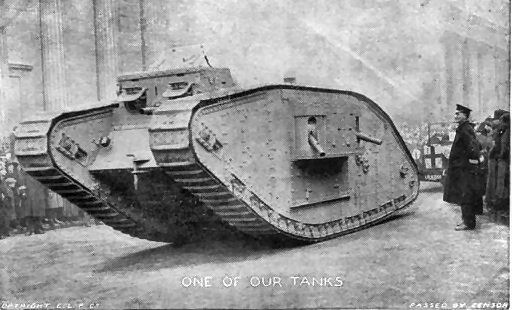 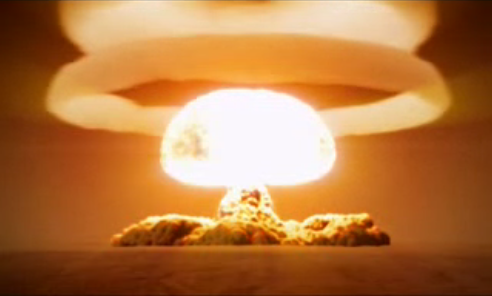 Historické příklady (?)
Otázka přístupu a vymezení

„Malé“ a „velké“ revoluce (?)
 		(např. Murray a Knox – 23 a 5)
RMA jako strategie
C. S. Gray – „Radikální změny v povaze a 	způsobu vedení války (ozb. konfliktu)“
„Životní cyklus“ RMA
Z historie – tři revoluce 
				– 1) Napoleonské války
				-  2) I. světová válka
				-  3) Jaderná
Životní cyklus RMA
1) Příprava

2) Rozpoznání výzvy

3) Ustanovení nositelů

4) „Poslední kapka“

5) Strategický moment
Životní cyklus RMA
6) Institucionalizace

7) Nástroje

8) Realizace a rozvoj

9) Zpětná vazba a přizpůsobení
Tofflerovi – „tři vlny“
Civilizace první vlny – lidská síla

Civilizace druhé vlny – masovost

Civilizace třetí vlny - informace
Kritika RMA
„War never changes“

Umělý konstrukt

Nejednoznačné vymezení
Kritika současné „RMA“
Zpochybňování technologické orientace

Zpochybňování efektivity technologií

Kritika jejích následků
Děkuji za pozornost